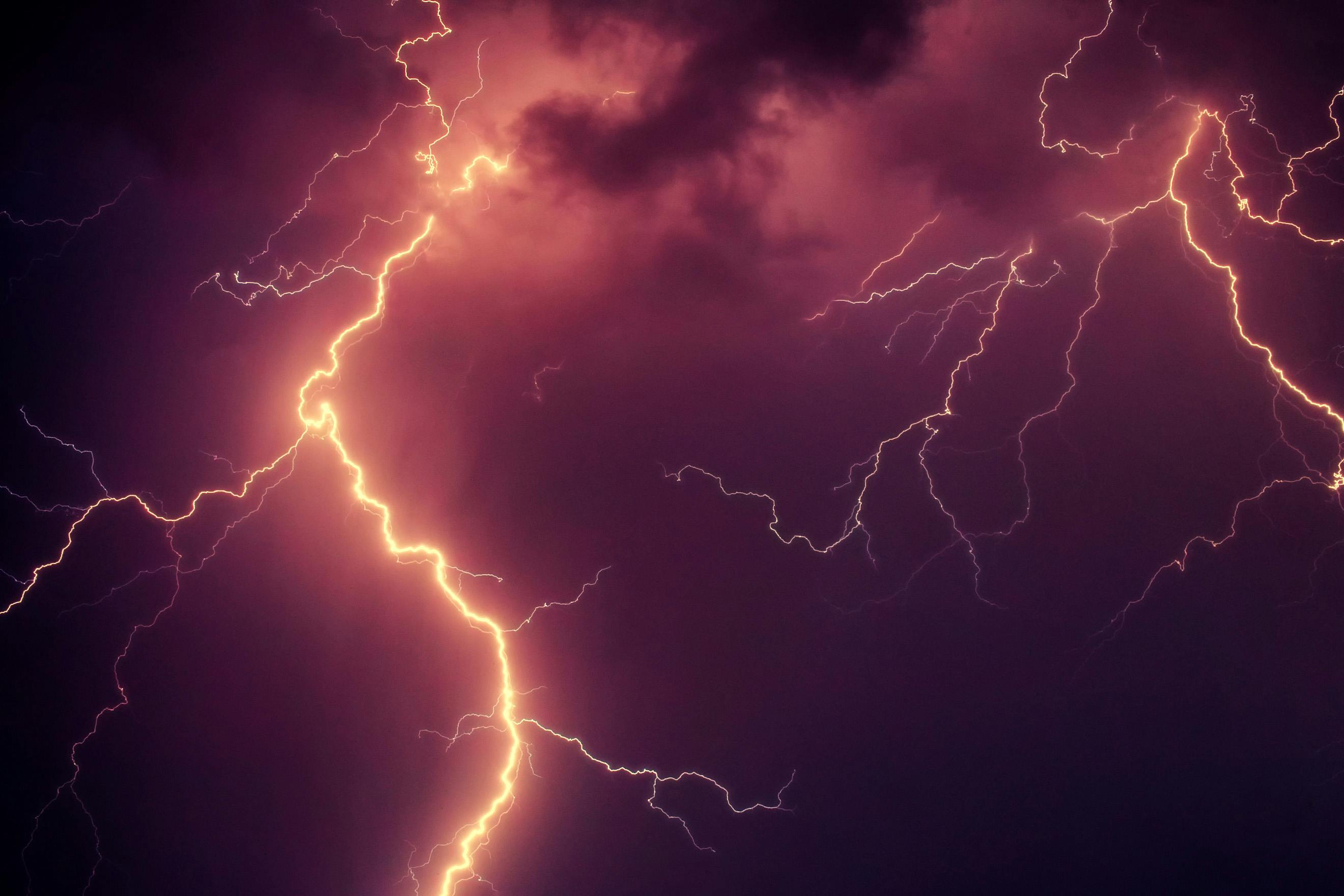 DE 4 SHOCKFORMER
OG DERES BEHANDLING
Hvad er en shocktilstand?
1. En livstruende tilstand2. Kritisk nedsat gennemblødning af vævet3. Cirkulatorisk svigt
[Speaker Notes: En livstruende tilstand, der manifesterer sig ved en kritisk nedsat gennemblødning af vævet på baggrund af cirkulatorisk svigt.

Opgaven med at differentiere hvilken shockform der er tale om, kan faktisk være en ret svær opgave.]
ROAD TO SHOCKINDUCERET CELLEDØD
[Speaker Notes: + Laktat
Hvordan vi tolker laktaten hænger sammen med tilstanden vi skal se den i relation til.]
ÅRSAGER TIL LAKTATFORHØJELSE
Underinddeles i type A og type B – eller ”død og ødelæggelse”
[Speaker Notes: A: Overproduktion af laktat i iskæmisk væv. Overproduktion typisk ved global hypoperfusion i vævet

B: Normal global vævsperfusion]
Hvilke shocktilstande kender vi?
”Hypovolæmisk-, kardiogent-, septisk-, og anafylaktisk shock”
[Speaker Notes:  Septisk shock hører til gruppen af shocktilstande kaldet distributivt shock, som også indbefatter anafylaktisk shock foruden toxiner. Det er en vasogen problemstilling, som også neurogent shock er.]
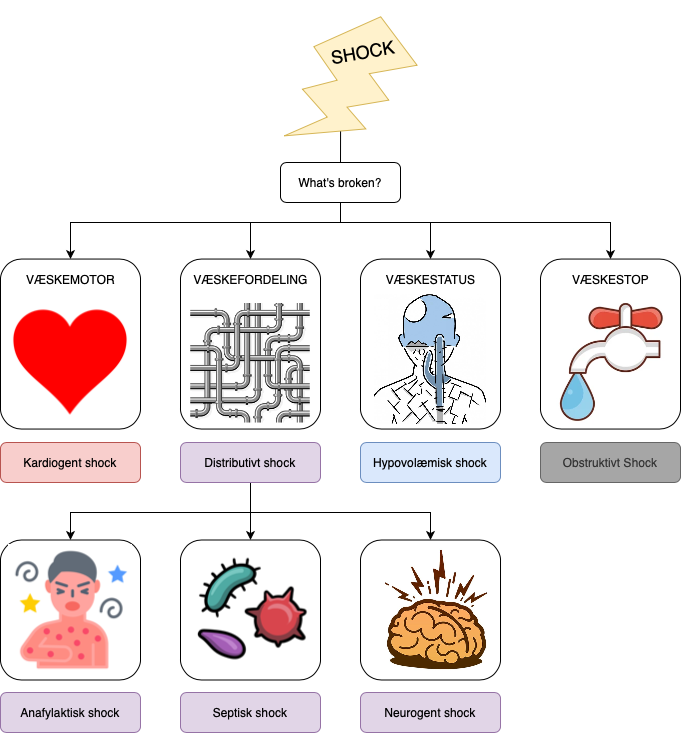 [Speaker Notes: Det handler om noget med manglende gennemblødning og cirkulatorisk svigt, så helt forkert er det nok ikke at tage udgangspunkt i væsken i karbanen.

----

Er vi lige trænede i at identificere de forskellige shockformer?]
KARDIOGENT
HYPOVOLÆMISK
Hypotesion
Nedsat organperfusion
(Laktatacidose)
Objektiv måling af lav minutvolumen
Vha. EKKO eller invasiv måling (ex. PiCCO)
Cirkulatorisk svigt på baggrund af intravaskulær volumentab
Nedsat organperfusion
Laktatstigning >2 mmol/L
SEPTISK
ANAFYLAKTISK
OBSTRUKTIVT
Sepsis
Livstruende organ dysfunktion sekundært til dysfunktionelt ”host-response” til infektion
Hypotension med behov for vasopressor trods adækvat væskeresucitation
Laktatstigning til >2mmol/L
Mekanisk obstruktion af store kar til eller fra hjertet
Normal myokardiefunktion + normal væskestatus
Hypotension
Objektiv måling af lav minutvolumen
EKKO, invasiv måling (ex. PiCCO)
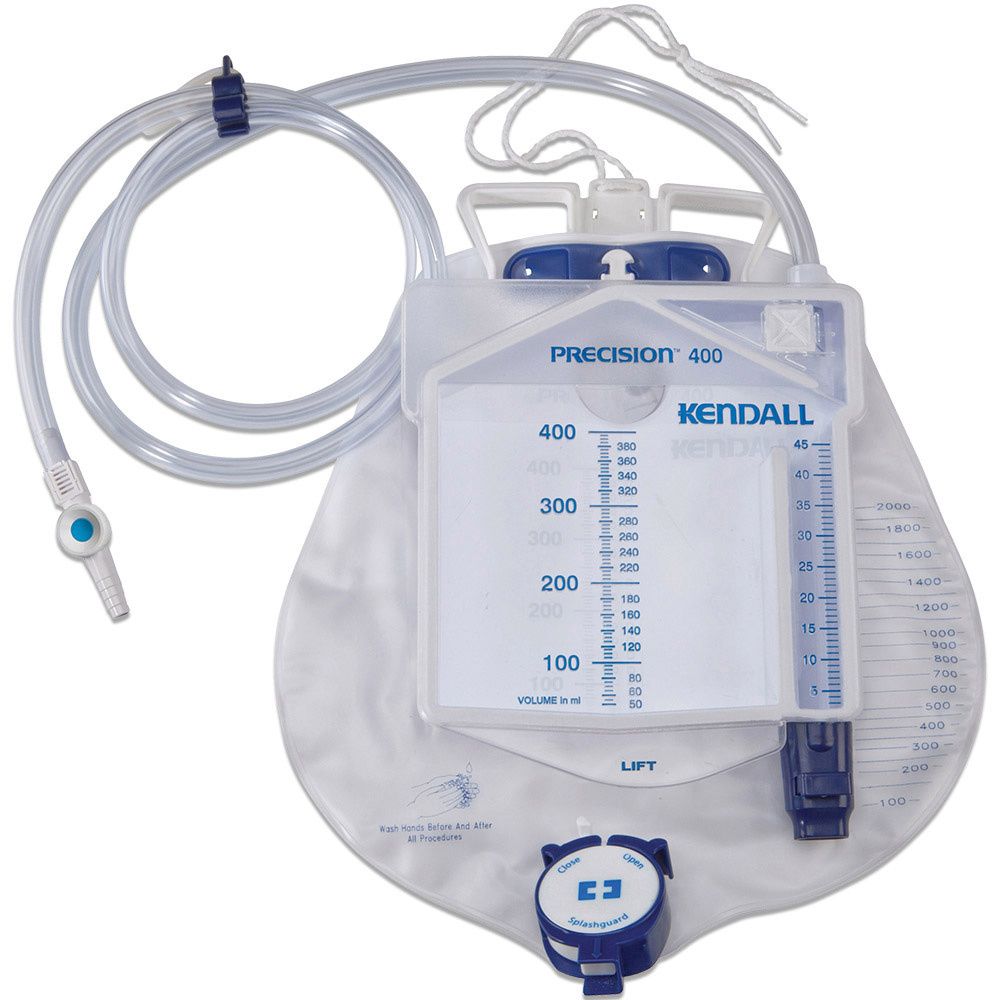 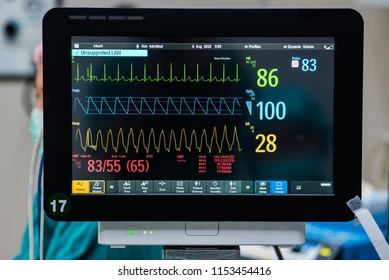 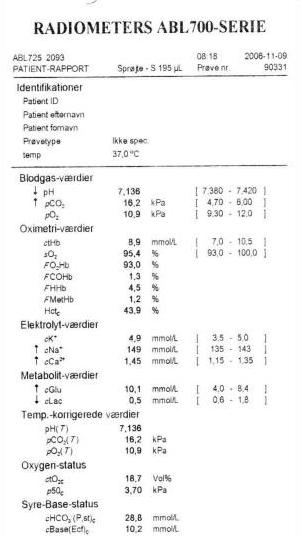 [Speaker Notes: Vi har en masse værdier vi måler:  Monitor, A-gas og oftest også urinproduktion]
KARDIOGENT
HYPOVOLÆMISK
SEPTISK
ANAFYLAKTISK
OBSTRUKTIVT
KARDIOGENT
HYPOVOLÆMISK
BT ↓
Puls ↑
RF ↑
SAT ↓
Urin ↓    
Laktat ↑
SEPTISK
ANAFYLAKTISK
OBSTRUKTIVT
KARDIOGENT
HYPOVOLÆMISK
BT ↓
Puls ↑
RF ↑
SAT ↓
Urin ↓    
Laktat ↑
SEPTISK
ANAFYLAKTISK
OBSTRUKTIVT
BT ↓
Puls ↑
RF ↑
SAT ↓
Urin ↓    
Laktat ↑
KARDIOGENT
HYPOVOLÆMISK
BT ↓
Puls ↑
RF ↑
SAT ↓
Urin ↓    
Laktat ↑
BT ↓
Puls ↑
RF ↑
SAT ↓
Urin ↓    
Laktat ↑
SEPTISK
ANAFYLAKTISK
OBSTRUKTIVT
BT ↓
Puls ↑
RF ↑
SAT ↓
Urin ↓    
Laktat ↑
KARDIOGENT
HYPOVOLÆMISK
BT ↓
Puls ↑
RF ↑
SAT ↓
Urin ↓    
Laktat ↑
BT ↓
Puls ↑
RF ↑
SAT ↓
Urin ↓    
Laktat ↑
SEPTISK
ANAFYLAKTISK
OBSTRUKTIVT
BT ↓
Puls ↑
RF ↑
SAT ↓
Urin ↓    
Laktat ↑
BT ↓
Puls ↑
RF ↑
SAT ↓
Urin ↓    
Laktat ↑
[Speaker Notes: Septisk pt. kan faktisk fint have en flot SAT og BT kan være bevaret i den tidlige fase i flere af typerne. Men man kan nemt stå med en shockeret patient der på de her parametre er helt identisk til en anden type shockeret pt.

Fokus på hurtigdiagnostik, primært UL der hives frem som ekstra værktøj

Forstår vi hvad der sker ud fra fysiologi, patofysiologi og patogenese, ved vi nemmere hvad vi skal se efter.]
KARDIOGENT
Årsager
AMI, myocardit, akut klapinsufficiens, forværring af kronisk hjertesvigt svære takyarytmier

Mortalitet ~ 50%

The ring of fire al kardiel dårligdom:
	nedsat kontraktilitet + hypoxi
		 nedsat myokardie perfusion + perifer vasokonstriktion
			 nedsat CO + nedsat vævsperfusion

Samtidig: backflow failure  højreventrikelsvigt
		lungeødem + halsvenestase + perifere ødemer


	Hurtig undersøgelse?	  UL
	Diagnostisk undersøgelse?	  UL/KAG
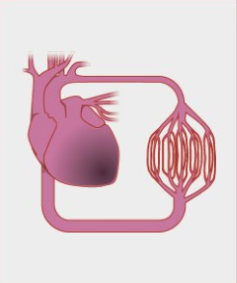 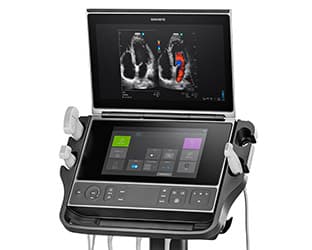 [Speaker Notes: Hvad er det så der sker? CO falder. Hvis man sætter en UL-probe på og måler det venstre ventrikel funktionen ved LVOT VTI (Left ventricular outflow tract velocity time integral) får man et estimat for hvor langt den gennemsnitlige erythrocyt bevæger sig ud i aorta. Normal vil måske være omkring 20 cm, ved kardiogent shock nærmere det halve.

Når ens iltbærende elementer i blodet ikke når særligt langt, bliver hjernen og andre organer hypoperfunderet.]
KARDIOGENT
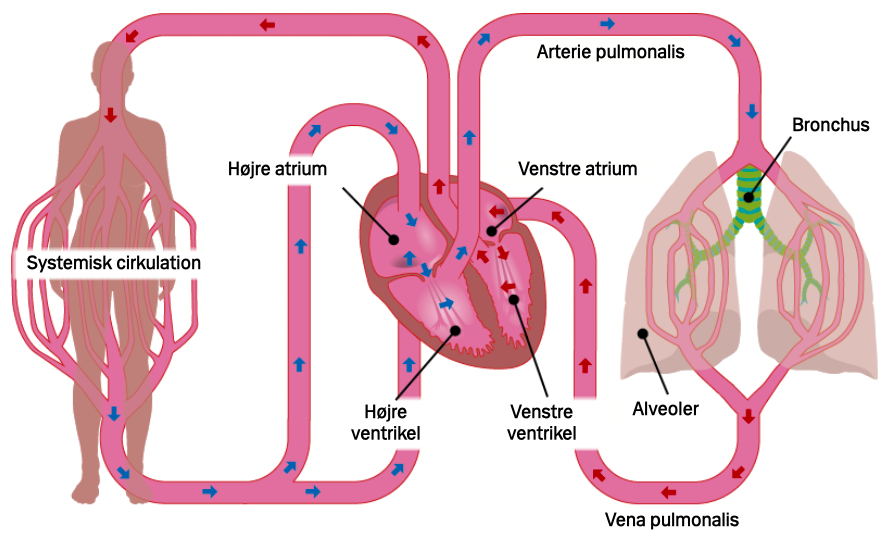 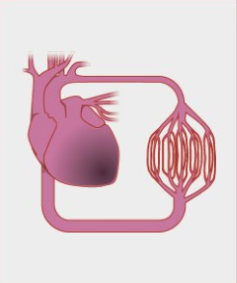 KARDIOGENT
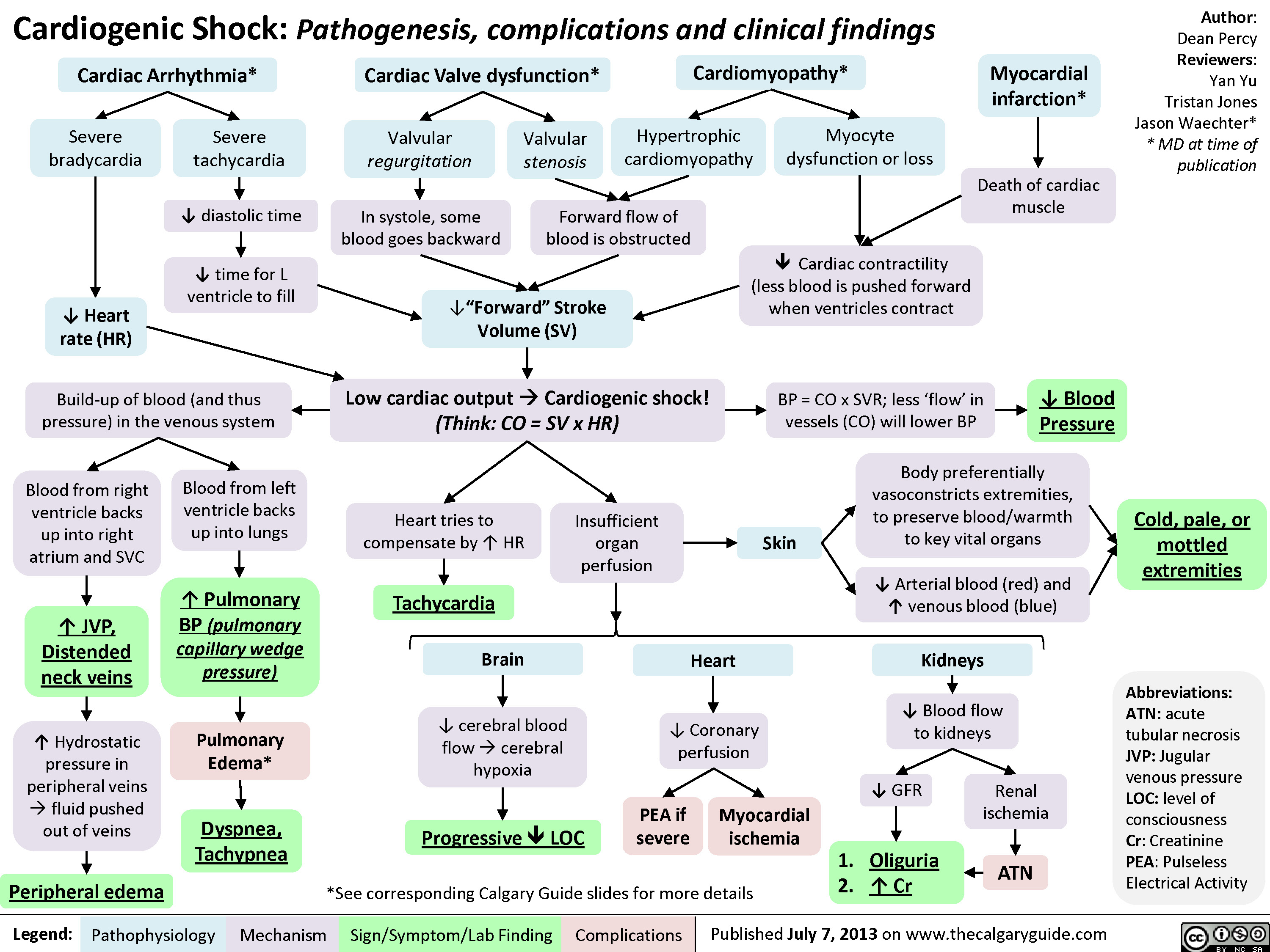 KARDIOGENT
Hurtig undersøgelse?	  Ultralyd
Diagnostisk undersøgelse?	  Ultralyd
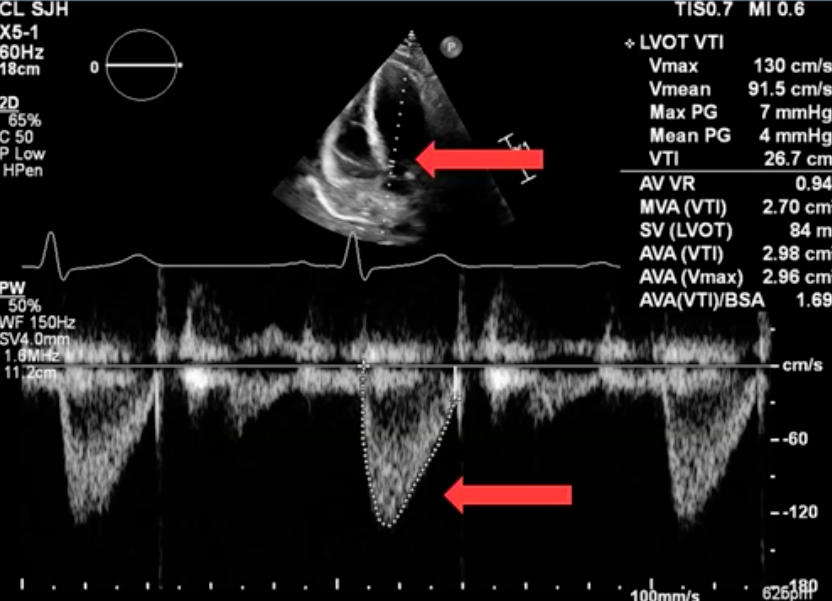 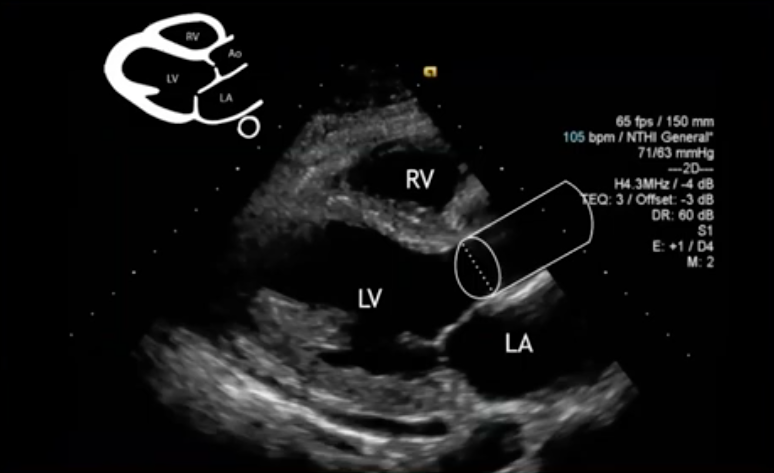 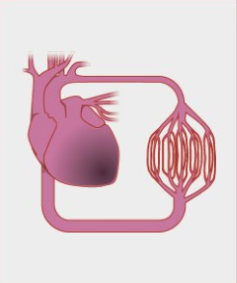 OBSTRUKTIVT
Årsager
Lungeemboli, trykpneumothorax, tamponade, traume, cancer med stor tumordannelse, højt PEEP

Tryk udefra eller blokering:
	Nedsat venøst tilbageløb til hjertet
		 preload sænkes
			 nedsat fyldning af venstre ventrikel = nedsat CO
Eller: volsomt øget afterload 
	 nedsat CO 

Igen: backflow failure  lungeødem + halsvenestase + perifere ødemer


Hurtig undersøgelse?	  UL/EKG/RTG
Diagnostisk undersøgelse?	  UL/CT/RTG
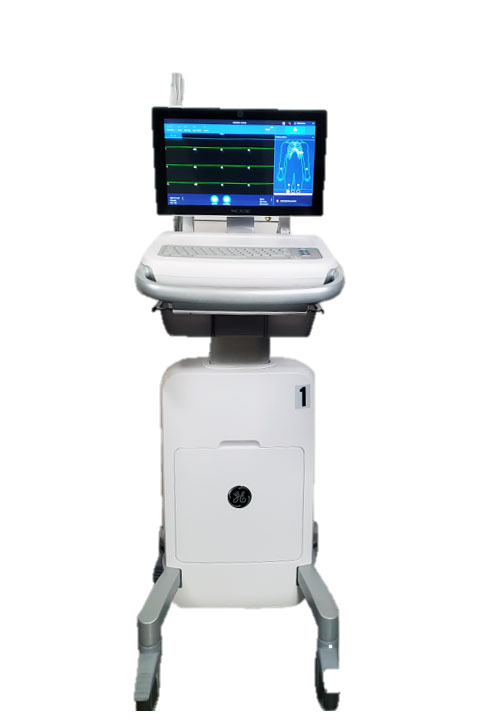 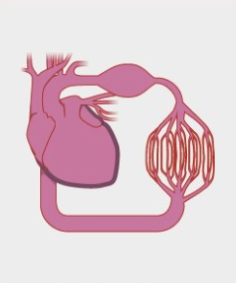 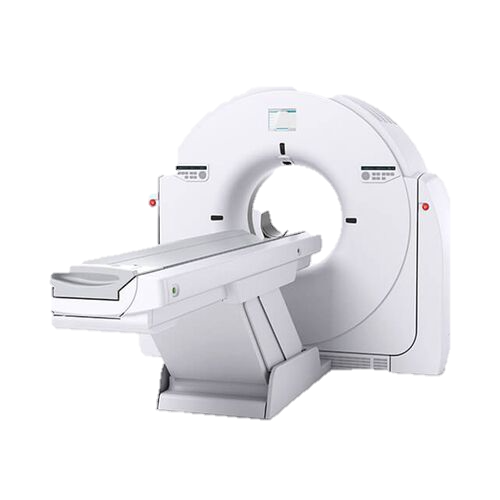 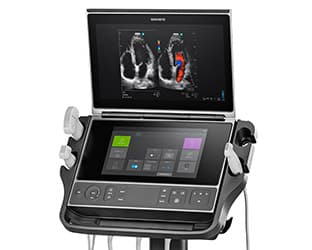 [Speaker Notes: Årsagerne er mere følbare på en eller anden måde her, synes jeg.
Det er mere entydigt det svar man kan få til hvorfor shocket er opstået. Lungeemboli, som er den hyppigste årsag, ved vi efter en CT. Tamponade det samme eller ved ultralyd. Tryk-PTX efter røntgen eller rent klinisk måske.

Noget det blokerer blodtilløbet til hjertet indefra eller noget der trykker udefra, der begrænser hjertets bevægefrihed.

Nettoproduktet er meget det samme som kardiogent, men reversibiliteten er en helt anden. Ikke brændt halvdelen af den ene væg i hjertet af, hjertet fungerer fint.]
OBSTRUKTIVT
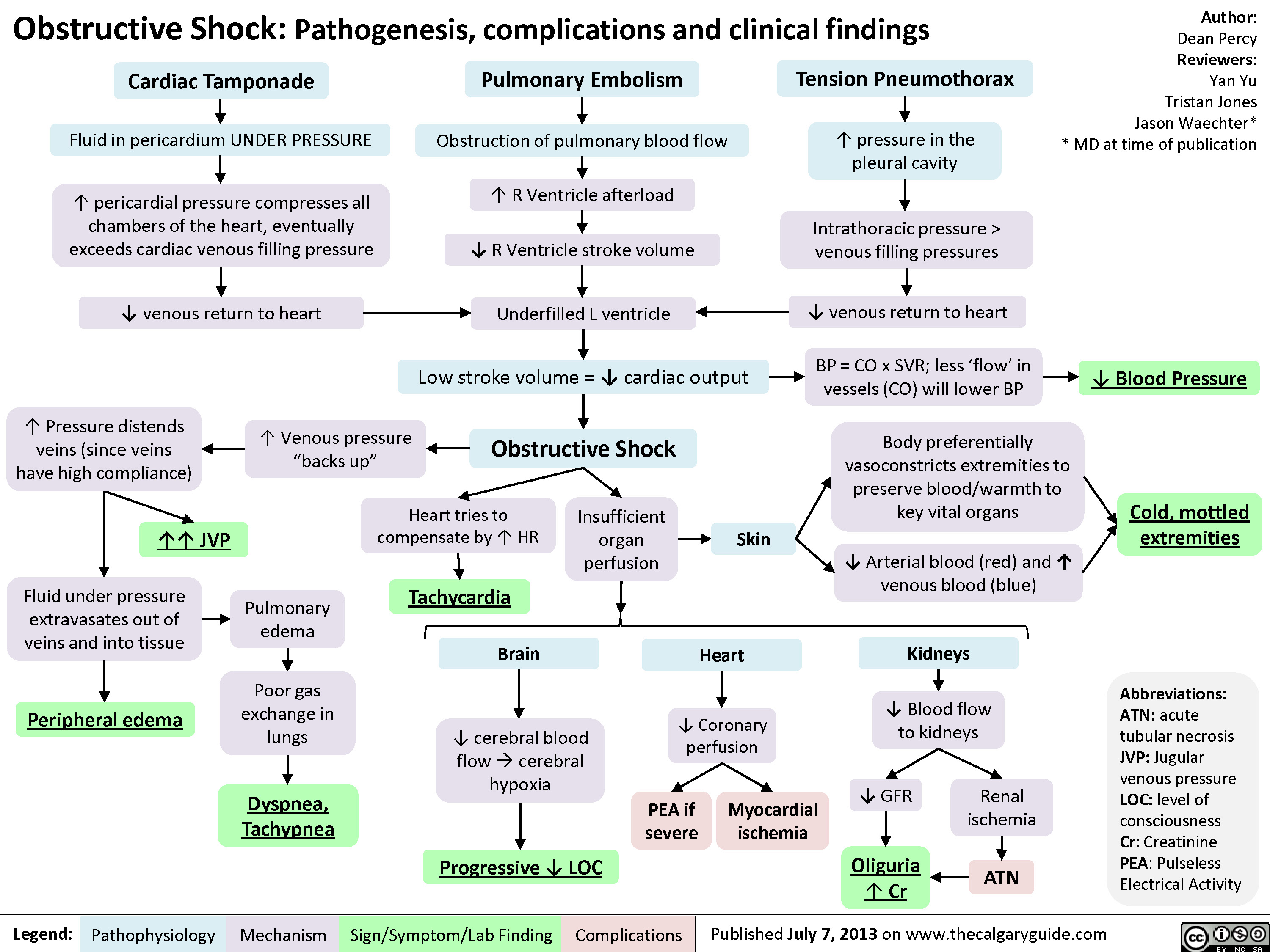 OBSTRUKTIVT
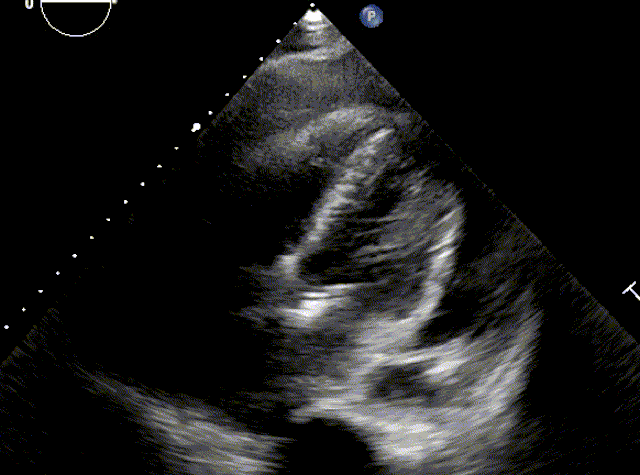 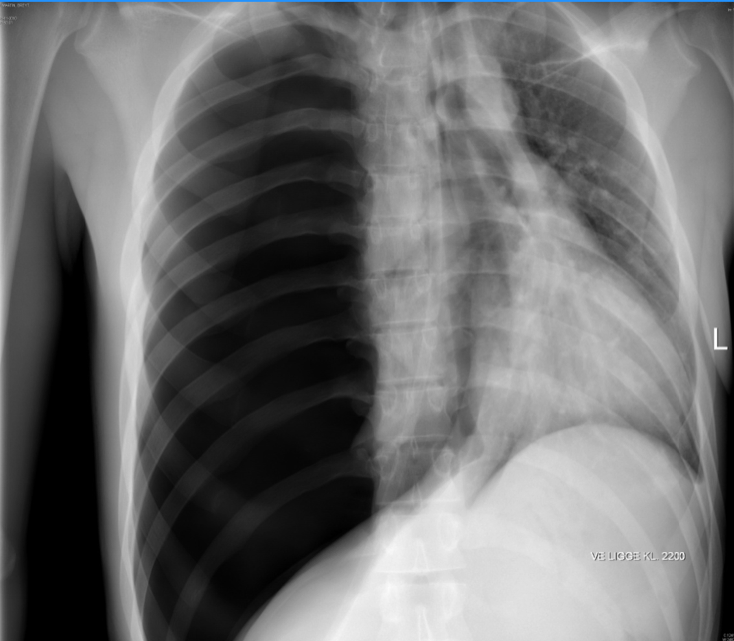 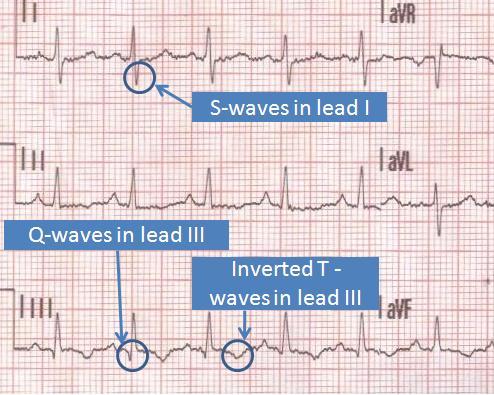 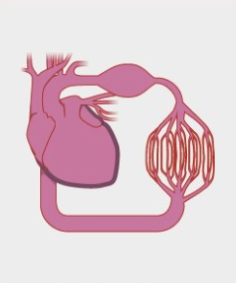 SEPTISK
Årsager
Infektion med bakterie, virus eller svamp  inadækvat host-response

Mortalitet 30-50%

Systemisk inflammatorisk respons
	 kapillærlækage og vasodillatation
		 ekstravasal replacering af væske
			 nedsat afterload + nedsat preload

+ DIC  mikrotromber og forbrug af koagulationsfaktorer
	 blødninger

+ inflammation af lungevæv  ARDS
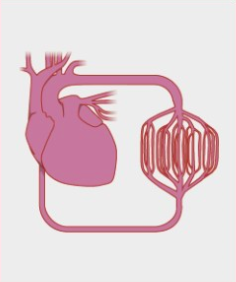 [Speaker Notes: Kompleks systemisk frigørelse af en masse proinflammatoriske mediatorer  aktiverer leukocytter og endothelceller i karrene. Særligt TNF-alfa og IL-1.

Eklatant vasodilatation og kapillærlækage. Det fører til en ekstravasal replacering af væsken, pooles i ekstremiteterne, bliver varm og der ses en flushing af huden.

Samtidig: gennem de imflammatoriske mediatorer og cytokiner også aktivering af koagulationssystemet  DIC
Så forbruges koagulationsfaktorer og trombocytter, og når man så skal bruge dem, så har man allerede forbrugt dem og så begynder man at bløde

Inflammationen fra mediatorer og cytokinerne kan gøre lungerne så inflammerede at det leder til ARDS]
SEPTISK
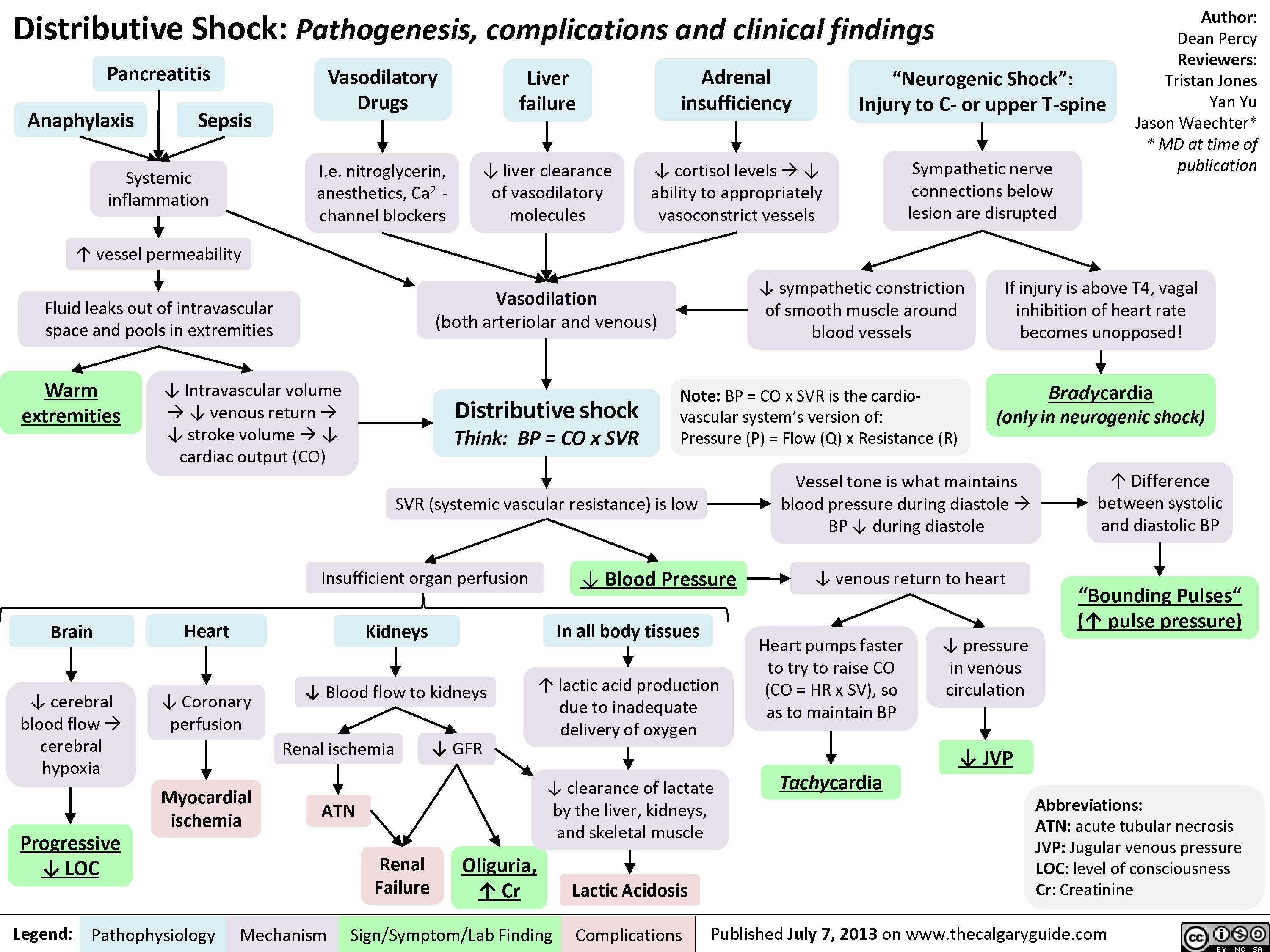 HYPOVOLÆMISK
Årsager
Hæmoragisk (post-partum, ulcus, traumatisk blødning) eller non-hæmoragisk (brændsår, GI-tab, dehydrering)

Mortalitet 30-50%

Nedsat intravasal volumen
	 nedsat preload
		 nedsat CO

+ Elektrolytforstyrrelser
	 Evt. hyponatriæmi
		 osmotisk demyelinisering + hjerneødem og kramper
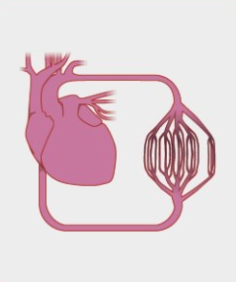 [Speaker Notes: OBS natriumfolderen]
HYPOVOLÆMISK
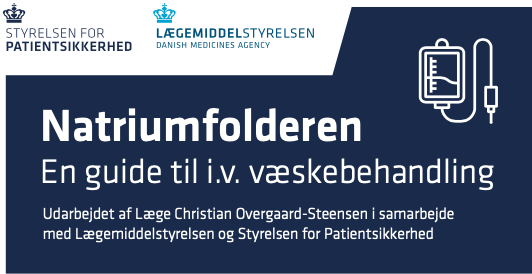 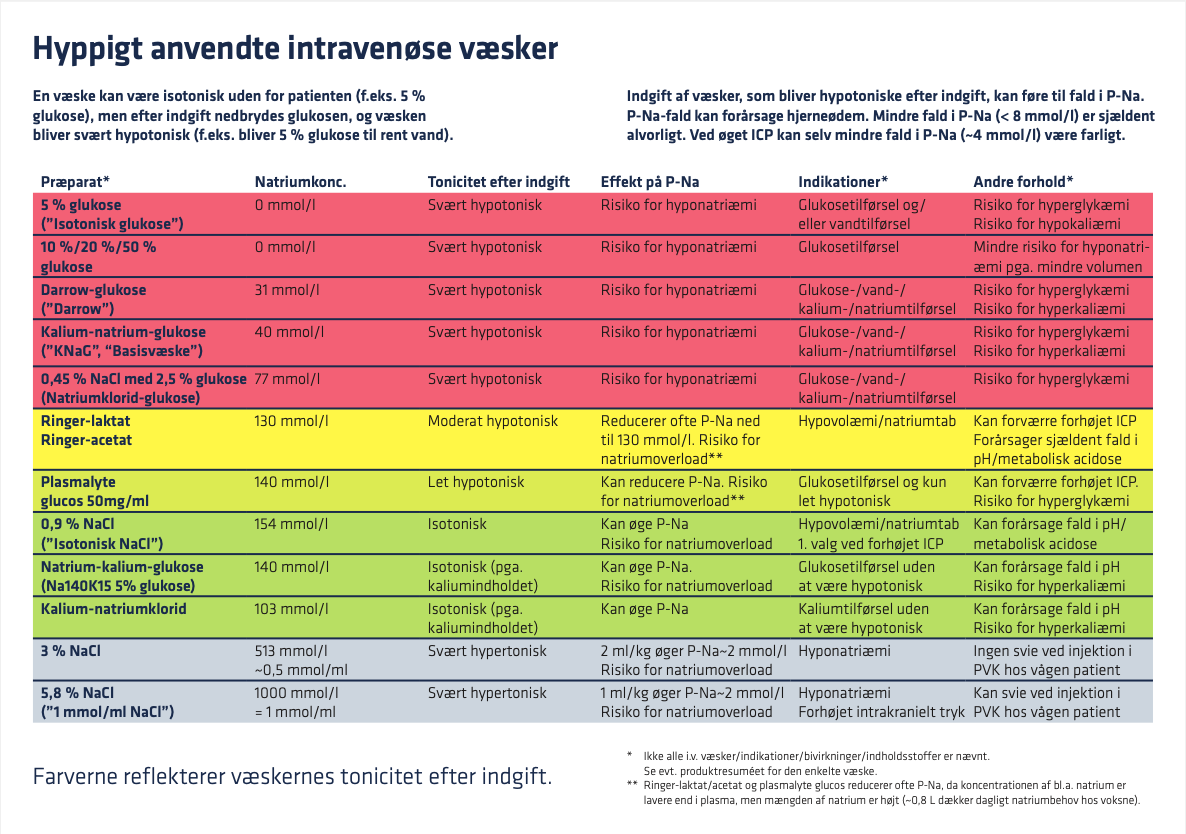 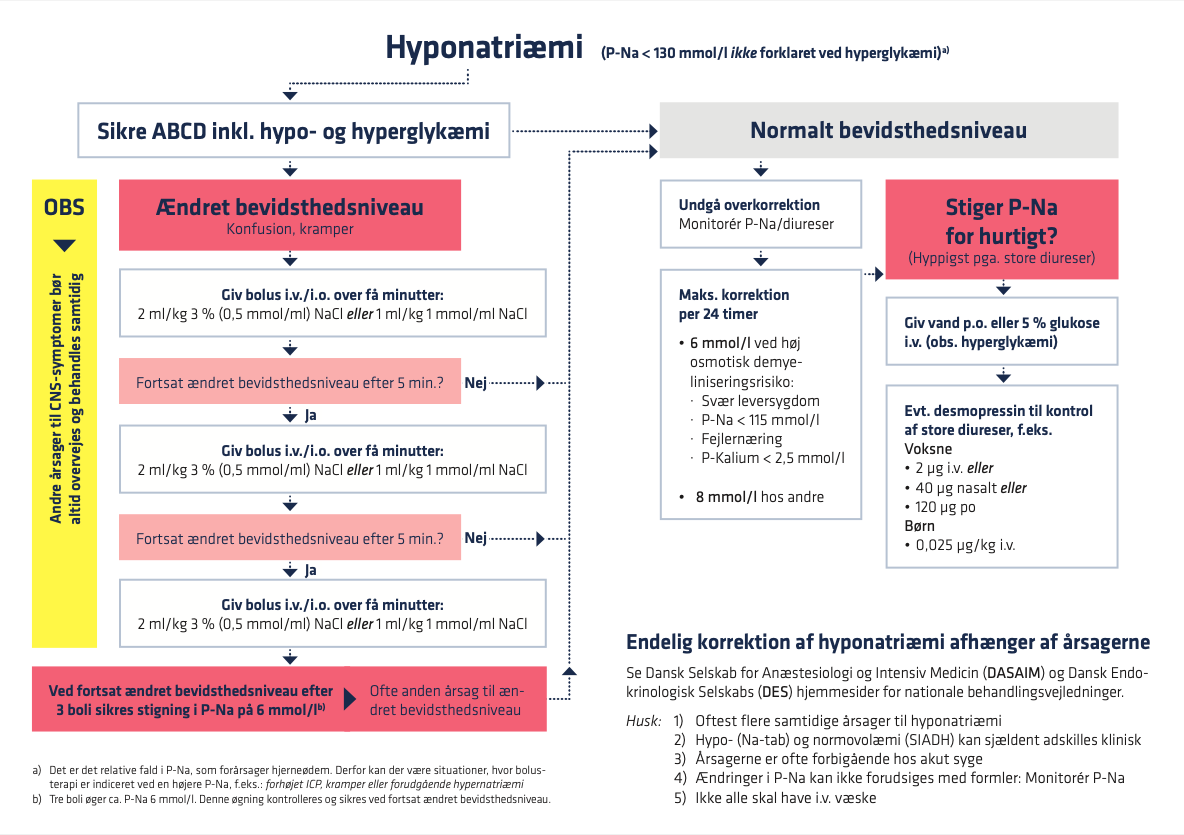 [Speaker Notes: Vanvittig simpel, enormt pædagogisk. Kun 5 sider]
HYPOVOLÆMISK
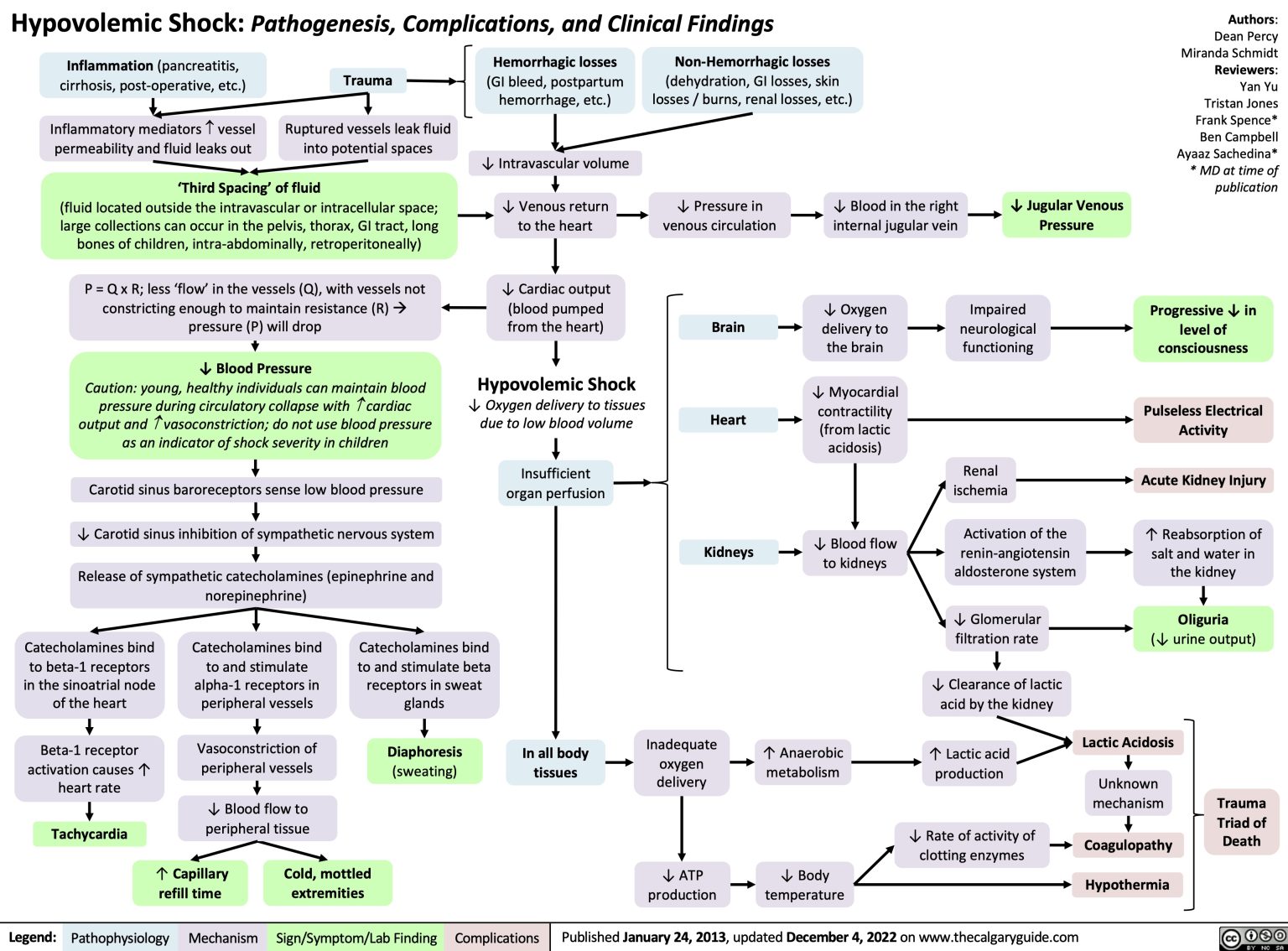 KARDIOGENT
HYPOVOLÆMISK
SEPTISK
ANAFYLAKTISK
OBSTRUKTIVT
KARDIOGENT
HYPOVOLÆMISK
HUD: Bleg, kold og klam
Temperatur: →/↓
Halsvenestase


CO: ↓

Undersøgelser:
Ultralyd!!! / EKG / KAG
HUD: Bleg, kold og tør (lidt klam)
Temperatur: ↓
Måske med et blødende hul i kroppen?
Ikke-tydelige vener

CO: ↓

Undersøgelser:
Ultralyd / CT
SEPTISK
ANAFYLAKTISK
OBSTRUKTIVT
HUD: Bleg, kold og tør, særligt på ekstremiteter
Temperatur: ↓
Halsvenestase
Agonal/overfladisk vejrtrækning?

CO: ↓

Undersøgelser:
EKG / Røntgen / Ultralyd / CT
HUD: Rødmende, varm og tør
Temperatur: ↑
Inficeret (lunge, urinveje, GI, hud)
Ødemer?

CO: →/↑/↓

Undersøgelser:
Blodprøver / Røntgen / Mikrobio
[Speaker Notes: Er de bleg og kolde, måske klamme  EKKO ASAP.]
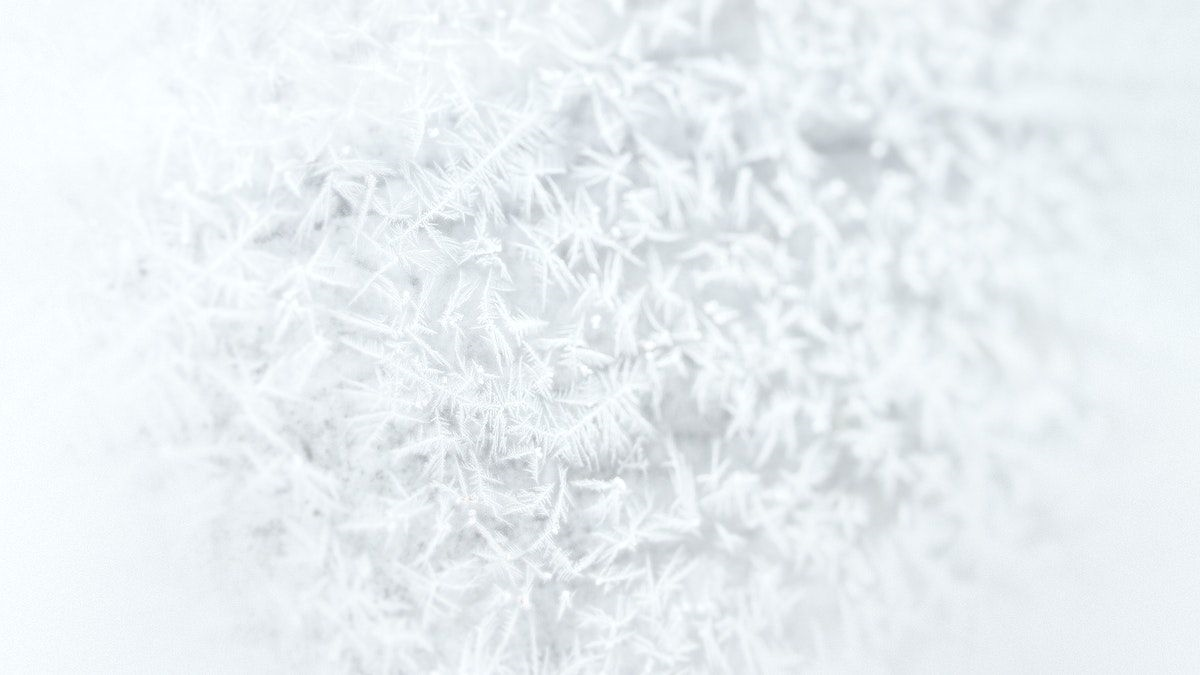 KOLDT SHOCK
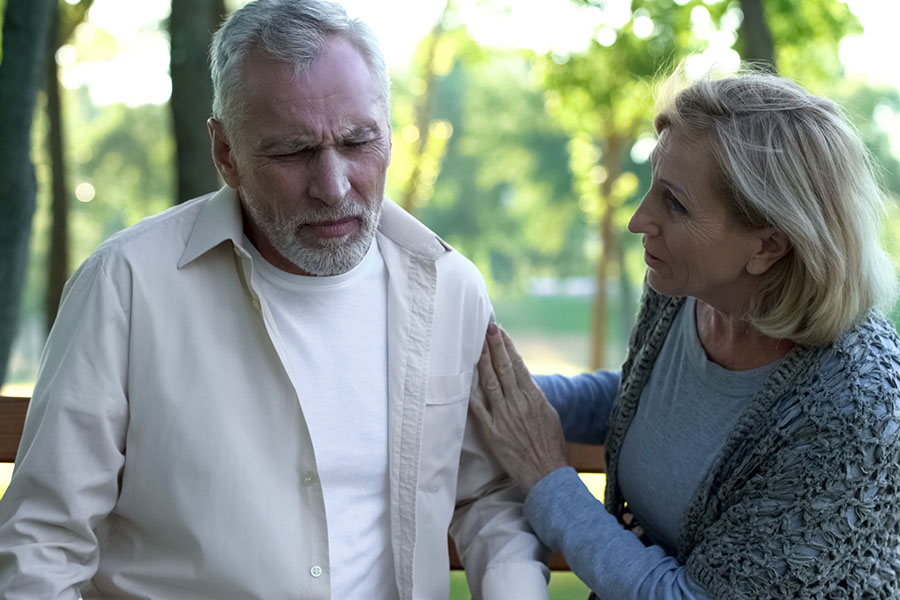 BT ↓
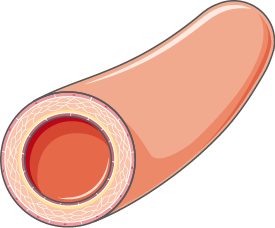 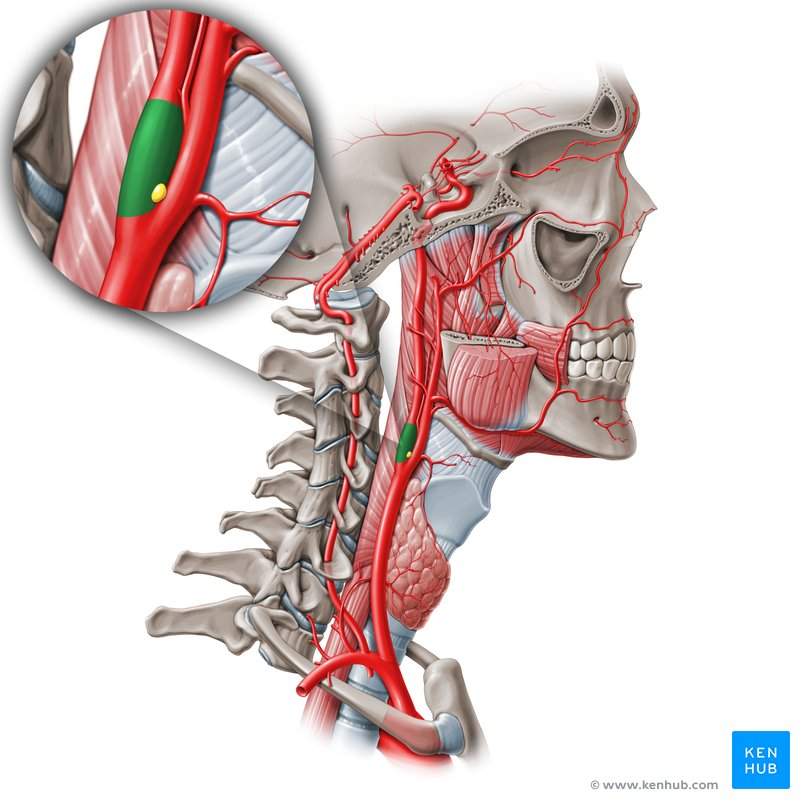 CO = frekvens x slagvolumen
[Speaker Notes: Infarkt  asynkron/ineffektiv sammentrækning  nedsat slagvolumen.
Hjertefrekvensen øges, men ikke nok. Og så falder CO.

 stimulerer baroreceptorer, der fortæller CNS at BT er lavt  forsøger at stimulere hjertet til at øge HF og kontraktiliteten af hjertet. Men: malfunction i hjertet, af den ene eller anden grund, kan CO ikke øges – enten noget galt med selve pumpen, noget trykker udefra, volumen er lav eller noget helt fjerde.

Så: stimulering af blodkar, kontraheres ++ for at øges systemisk vaskulære modstand

 de små kar til huden og ekstremiteter klapper sammen og huden bliver kold, bleg, klam.]
KARDIOGENT
BEHANDLING
Behandl udløsende årsag

Hypotension?  Vasopressor!
NA (hvor meget?)
0,05ug/kg/t – 0,50 ug/ml/t
MAP 65-70mmHg (eller til urinproduktion?)
 Inotropika: Dobutrex, Corotrop, Simdax
Tidlig intubation
Hvad vil vi prøve at opnå?  cirkulationsstøtte, sænke preload, øge kontraktilitet
[Speaker Notes: Donbutamin bør være førstevalget, Simdax nok sidstevalget, ud fra sammen tese.

Tidlig intubation: overgå til kontrolleret ventilation, herved reducerer vi kroppens behov for minutvolumen, kan være op til 30%. Vi kan også reducere vores pre- og afterload med vores PEEP.]
OBSTRUKTIVT
BEHANDLING
Fjern obstruktionen
Trykpneumothorax: aflastende dræn IC2 midtklavikulært eller IC5-7 midtaxillært
Tamponade: pericardiocentese ultralydsvejledt
Lungeemboli: trombolyse + ufraktioneret heparin eller kirurgisk embolektomi

Ilt!  OBS overtryksventilering  små tidaler + lavt PEEP
Noradrenalin (er problemet løst inden?)
Væske???
[Speaker Notes: Obstruktion ved lungeemboli tager længere tid at fikse og der skal man tænke understøttende behandling.
infusion alteplase 100 mg i.v. i løbet af 2 timer + 10.000 IE heparin

Progredierer obstruktivt shock udløst af en lungeemboli til hjertestop, er det også en heftig omgang, for så pågår HLR i 60-90 minutter efter man har givet fibrinolyse.]
SEPTISK
BEHANDLING
Hurtig opstart af antibiotisk behandling
30 ml/kg krystalloid første 3 timer (2L/70kg)
NA som vasopressor, tidlig opstart mhp. MAP >65mmHg
Må initieres perifert i større PVK indtil CVK etableret
PVK anbefalet proximalt for fossa cubiti***
NA utilstrækkeligt?  Vasopressin (Eller adrenalin-infusion helt akut)
Shock-reversal (hydrocortison 50 mg x 4)
Væske???
[Speaker Notes: Skal de have albumin? Nok ikke. For de får stadig behov for vasopressor. Der er lavet en del rigtig gode væske studier i Scandinavien og der er ikke vist bedre effekt med albumin. Det er til gengæld et protein udvundet fra blod og det er enormt omkosteligt…

Vær på forkant:
Gennemdyrk, start en Pip/Tazo som det første derefter, start noget væske, start noget NA, find frem til CVK, for pt. skal have sådan et med garanti, solu-cortef 1-2 hætteglas. Er der store NA-behov, så kan man forberede sig på vasopressin som det næste.]
HYPOVOLÆMISK
BEHANDLING
Stop væsketabet + erstat væsketabet
2 store IV-adgange krævet
Opvarm! (OBS den dødelige triade: acidose, hypovolæmi, hypotermi)
Trendelenburg/hævet ben
Hæmoragisk:
Balanceret blodterapi 4:4:1
Tranexamsyre 1g < 3timer efter traume
Non-hæmoragisk: 
Volumen resucitation med ”varm” krystalloid 30ml/kg bolus + kont. Infusion
Noradrenalin???
[Speaker Notes: IV adgang må ikke være forsinkende  anlæg IO ved missed access x 2

Husk ca. 200 ml væske i benene]
VÆSKE TIL SHOCK
[Speaker Notes: Hvem skal vi give væske blandt shockerede ptt?
Ift resucitation virker væske kun hvis CO øges.

Lavpraktisk vurdering af CO: mærk på patienten

storetå varm = CO normal.

OBS bolus --- Skal følges op, så man ikke giver en, så en til og så en til…

Vurder om pt er fluid redsponder]
VÆSKE TIL SHOCK
[Speaker Notes: Lavpraktisk vurdering: 45 grader i 1 minut = fuldt reversibel væskebolus på 250 ml. se respons på værdier kommende 5 min.]
ANAFYLAKSISK SHOCK
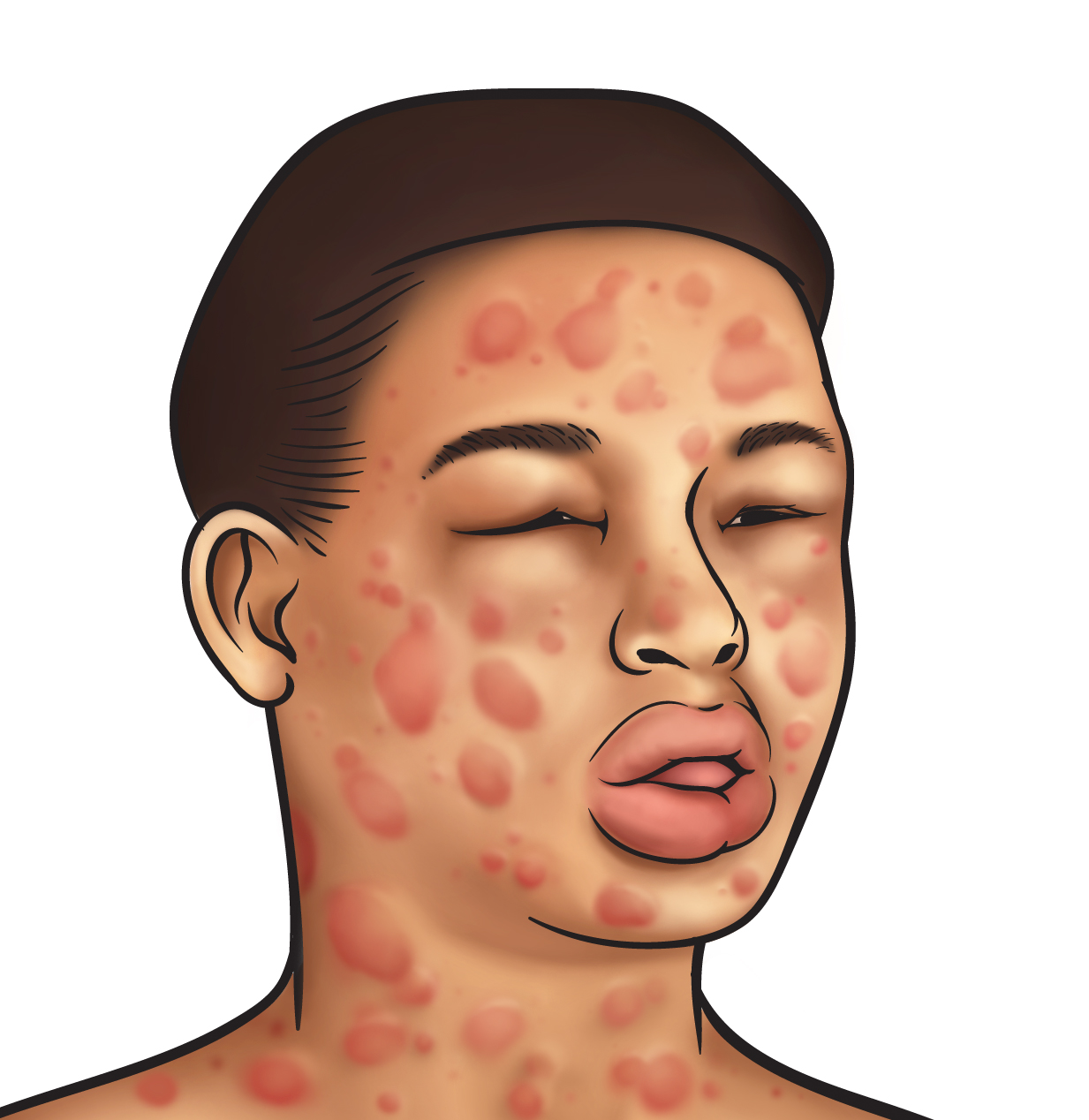 Type I/IgE medieret allergisk reaktion mod et allergen
Hyperakut sygdomsprogression
Frigørelse af vasoaktive mediatorer
Øget karpermabilitet, udtalt vasodilatation, bronkokonstriktion, kontraktion af glat muskulatur

Hvordan ser man ud?
A: inspiratorisk stridor, angioødem
B: dyspnø, forlænget expir, hvæsen
C: hypotension, takykardi, kort kapillærrespons
D: svimmelhed, konfusion, 
E: kløe, urticaria, quinckes ødem, ”flushing” 
+ Mavsi: diaré, opkast, kvalme, mavesmerte
ANAFYLAKSI ALGORITME
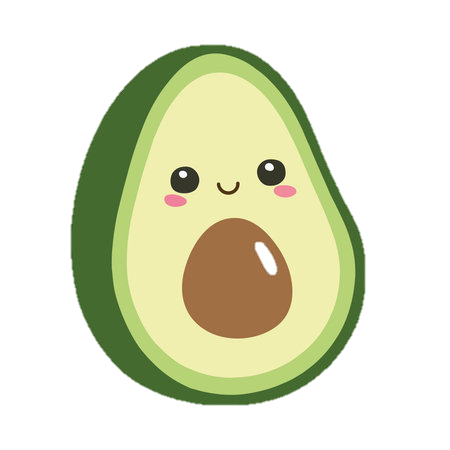 AVOKADO
[Speaker Notes: 0,01mg/kg, maks 0,5 mg/dosis]
TAKE HOME MESSAGES